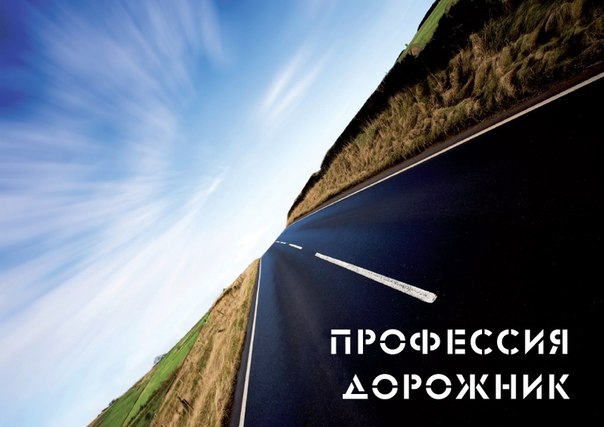 Емельяновский дорожно-строительный
техникум
Емельяновский дорожно-строительный техникум
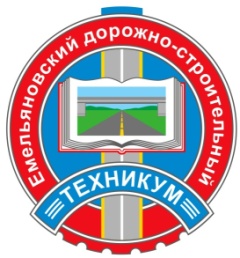 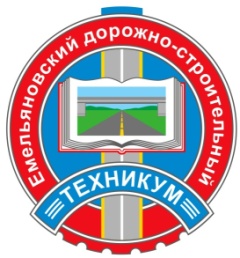 Емельяновский дорожно-строительный
техникум - это старейшее учебное заведение Красноярского края. 
История техникума начинается с 1976 года. 
Сегодня техникум – это динамично развивающееся среднее профессиональное образовательное учреждение, имеющее сложившийся интеллектуальный потенциал и все условия для формирования специалистов-профессионалов с высокой образовательной культурой.
Емельяновский дорожно-строительный
техникум имеет структурное подразделение и два филиала:
Головное:
п. Емельяново, ул. СПТУ-81, стр. 2М
СП Замятино:
с. Замятино, ул. Новая, стр. 1
Березовский филиал:
п. Березовка, ул. Полевая, 2
Козульский филиал:
п. Козулька, ул. Школьная, 6а
Наш техникум является лауреатом конкурса «100 лучших образовательных учреждений НПО и СПО России»
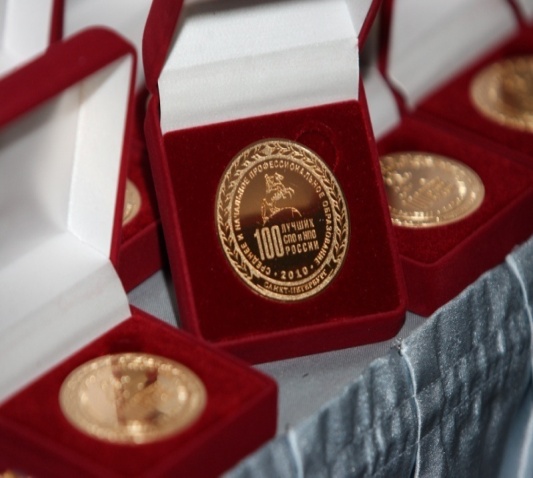 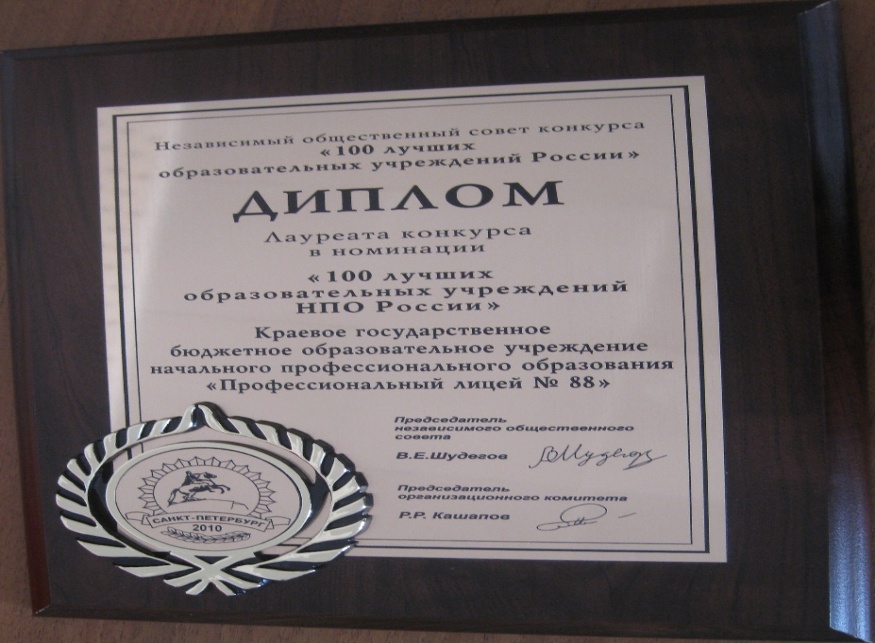 15 сентября 2021 года в Емельяновском дорожно-строительном техникуме состоялось открытие мастерских, оснащенных по стандартам WorldSkills Russia по четырем компетенциям: Кузовной ремонт, Управление экскаватором, Управление автогрейдером, Обслуживание грузовой техники. Открытие стало возможным благодаря гранту Национального проекта «Образование», который выиграл техникум.
Торжественное мероприятие посетил губернатор края Александр Викторович Усс, министр образования Красноярского края Светлана Ивановна Маковская, заместитель министра образования Ольга Николаевна Никитина.
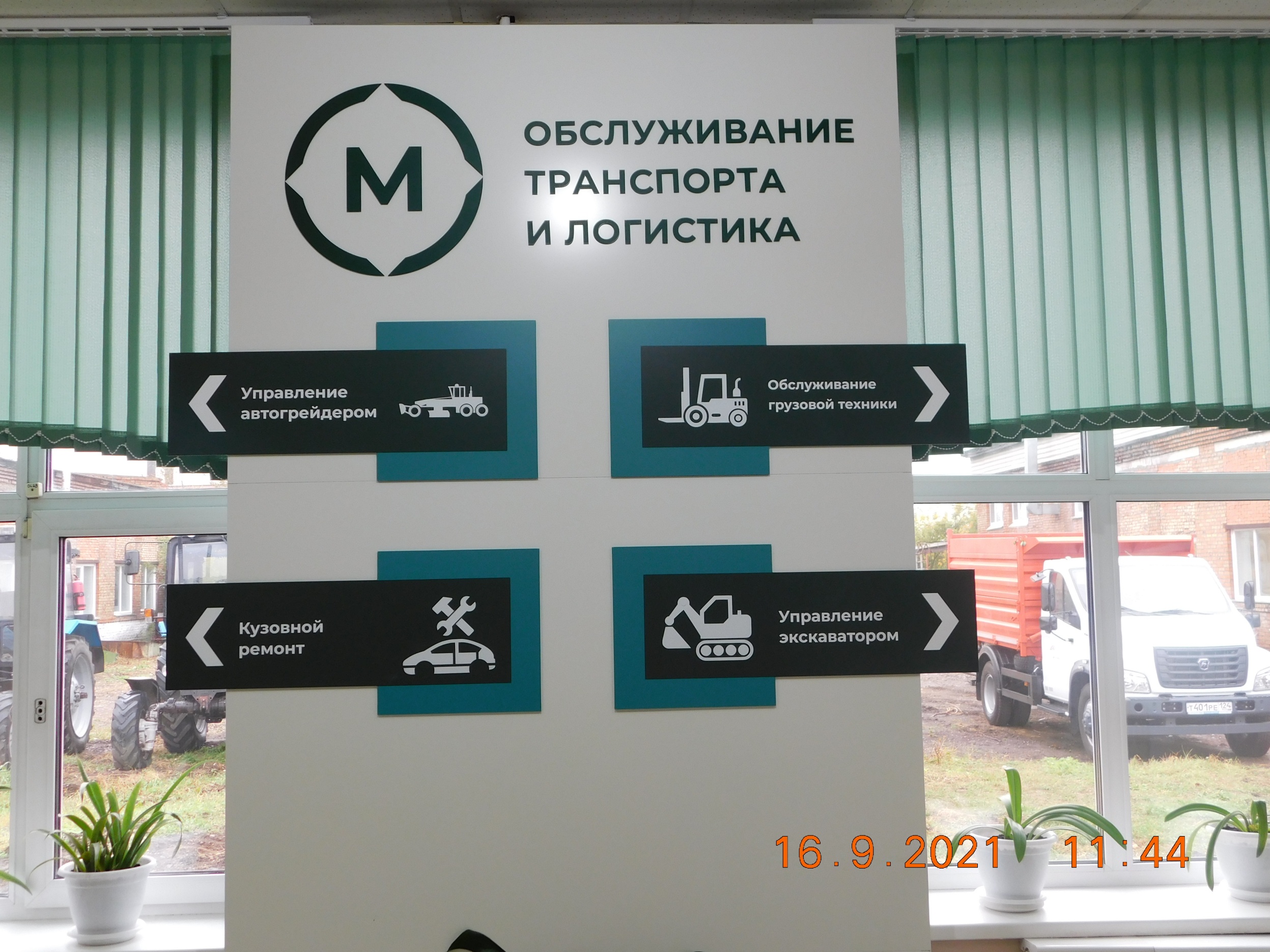 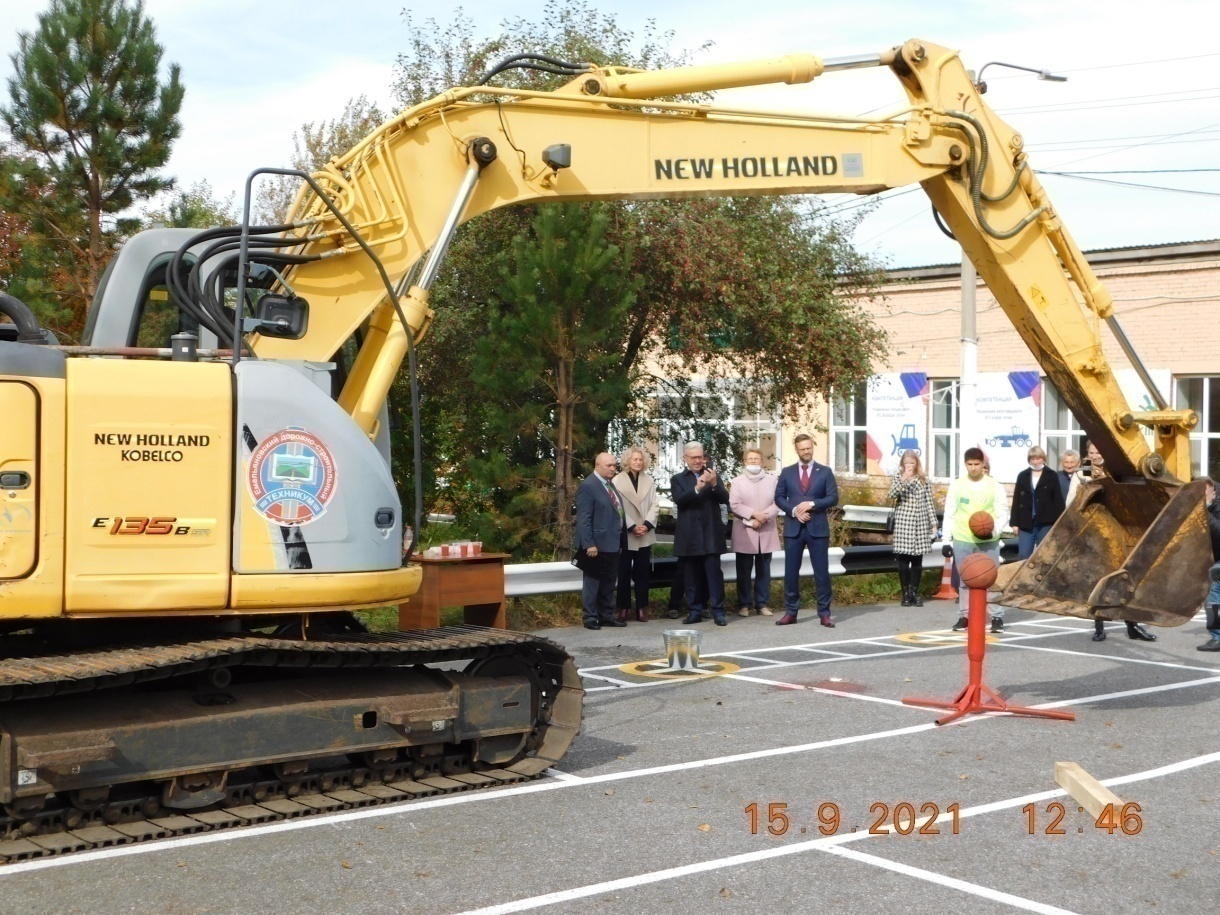 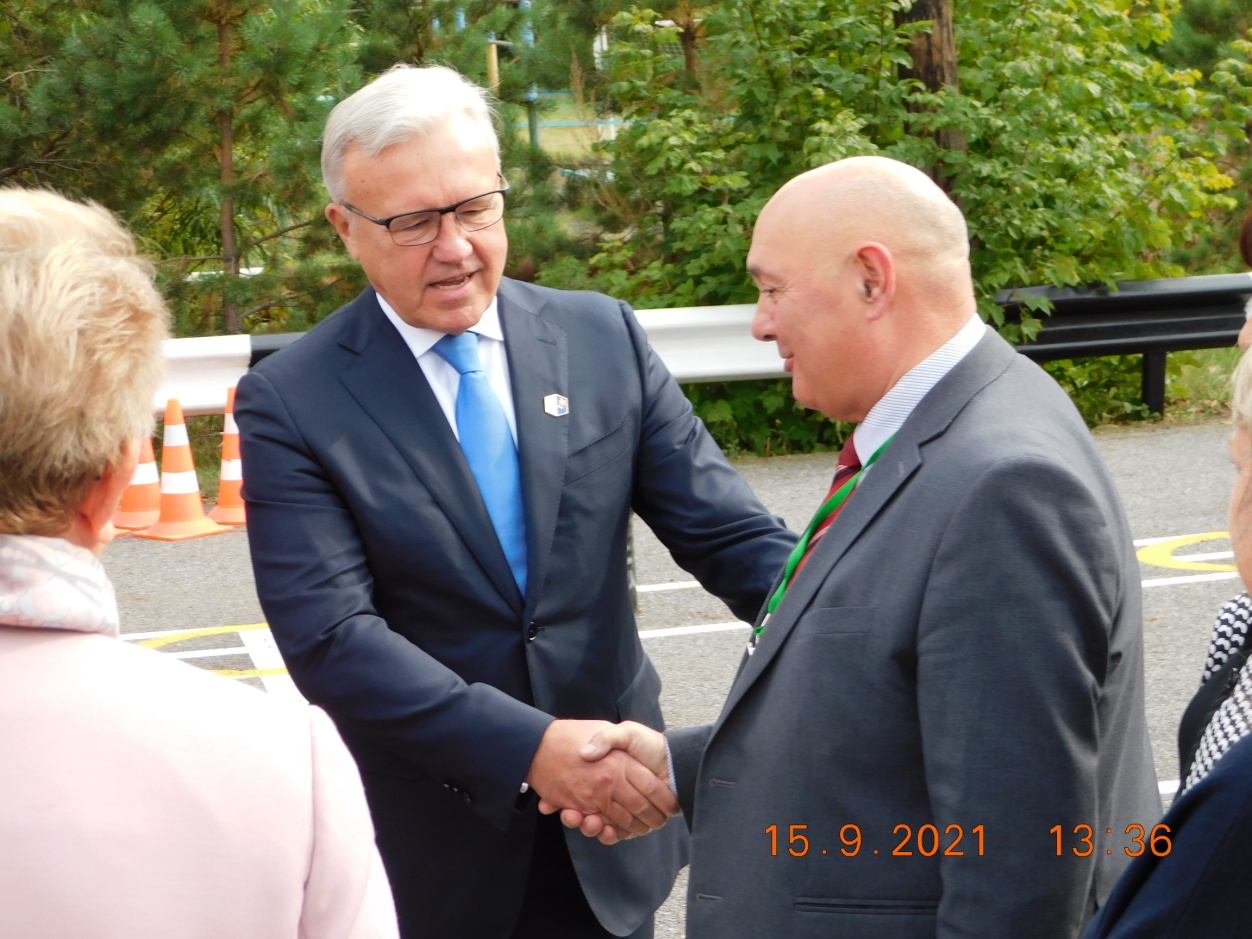 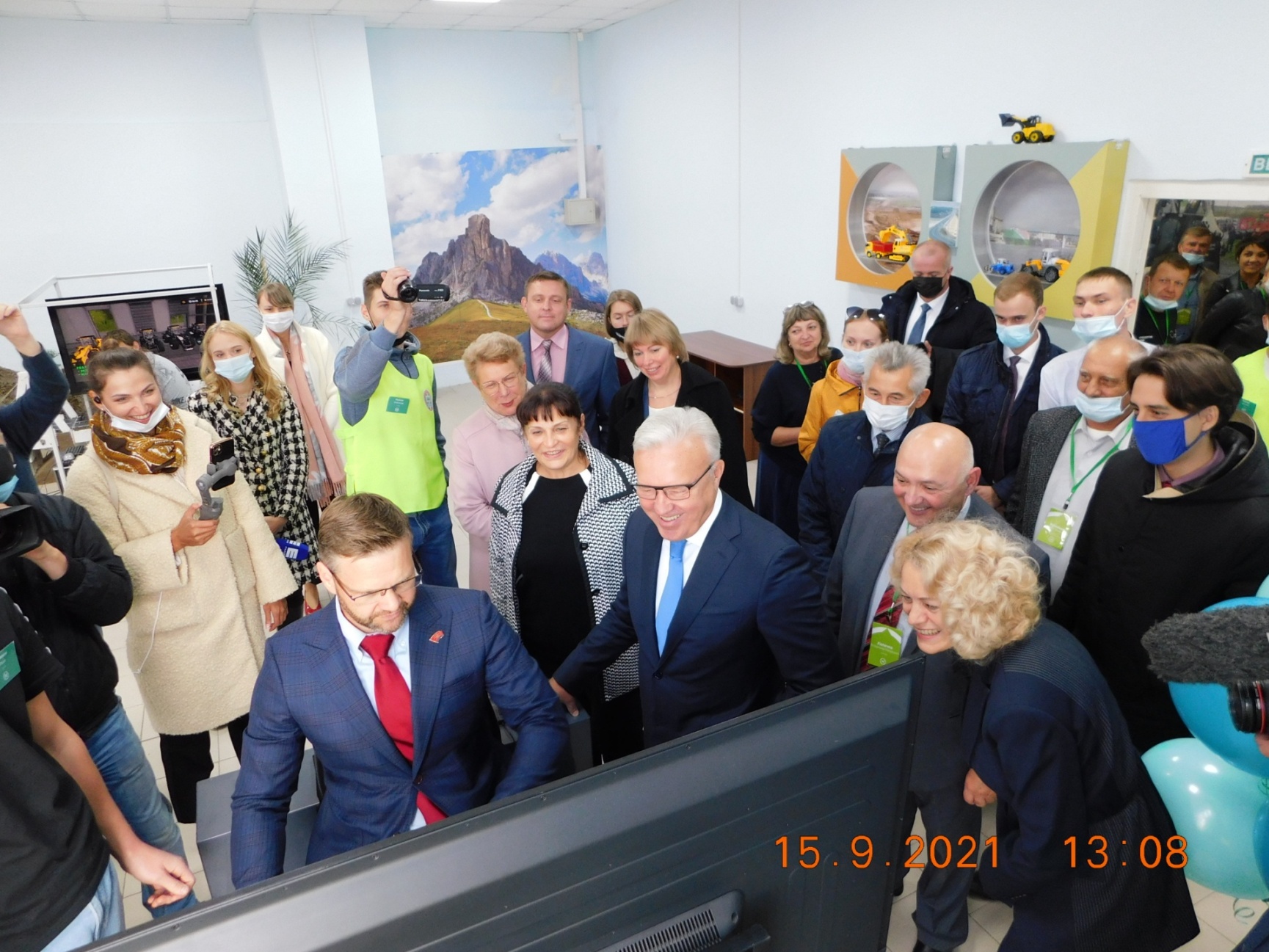 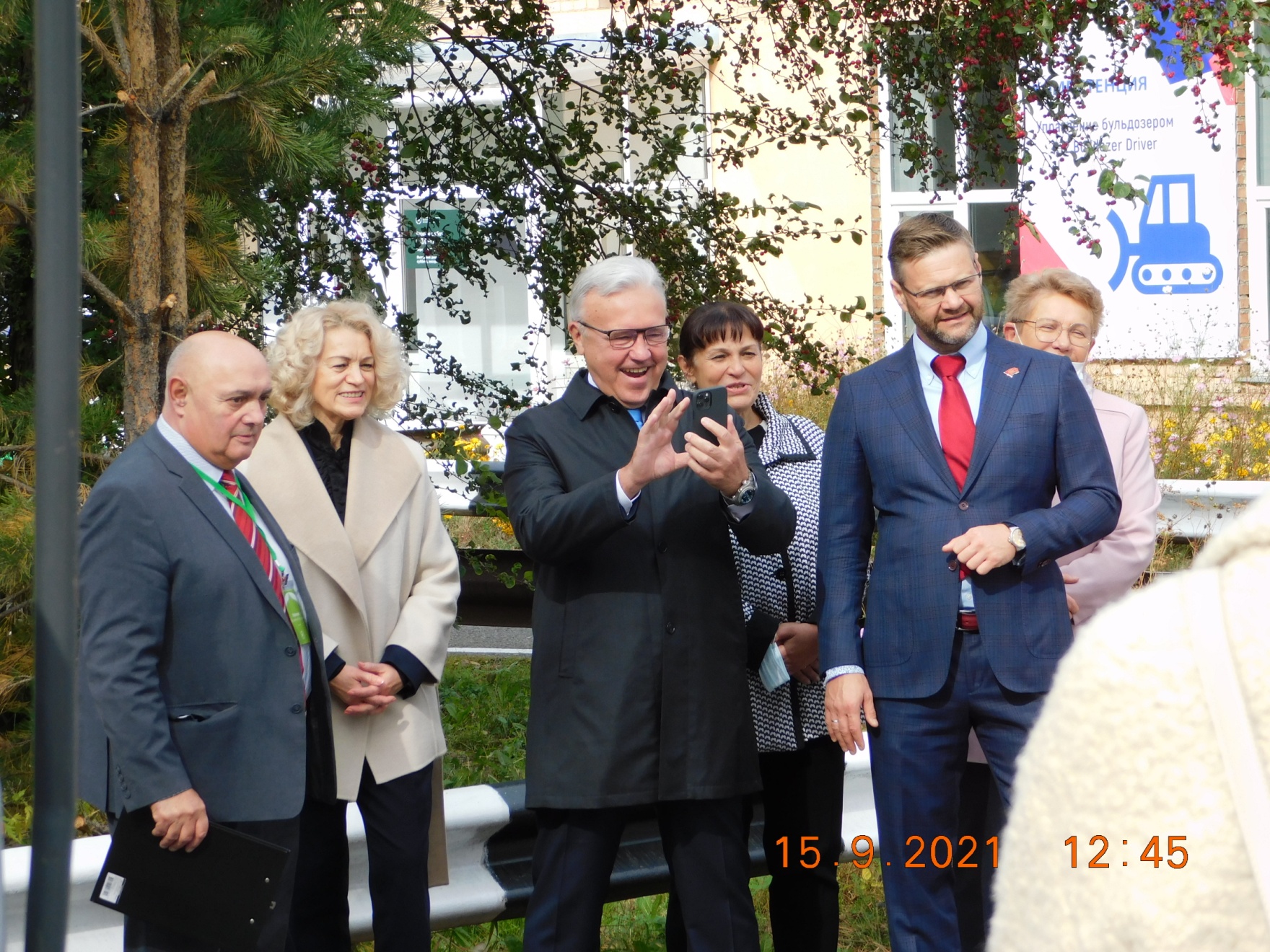 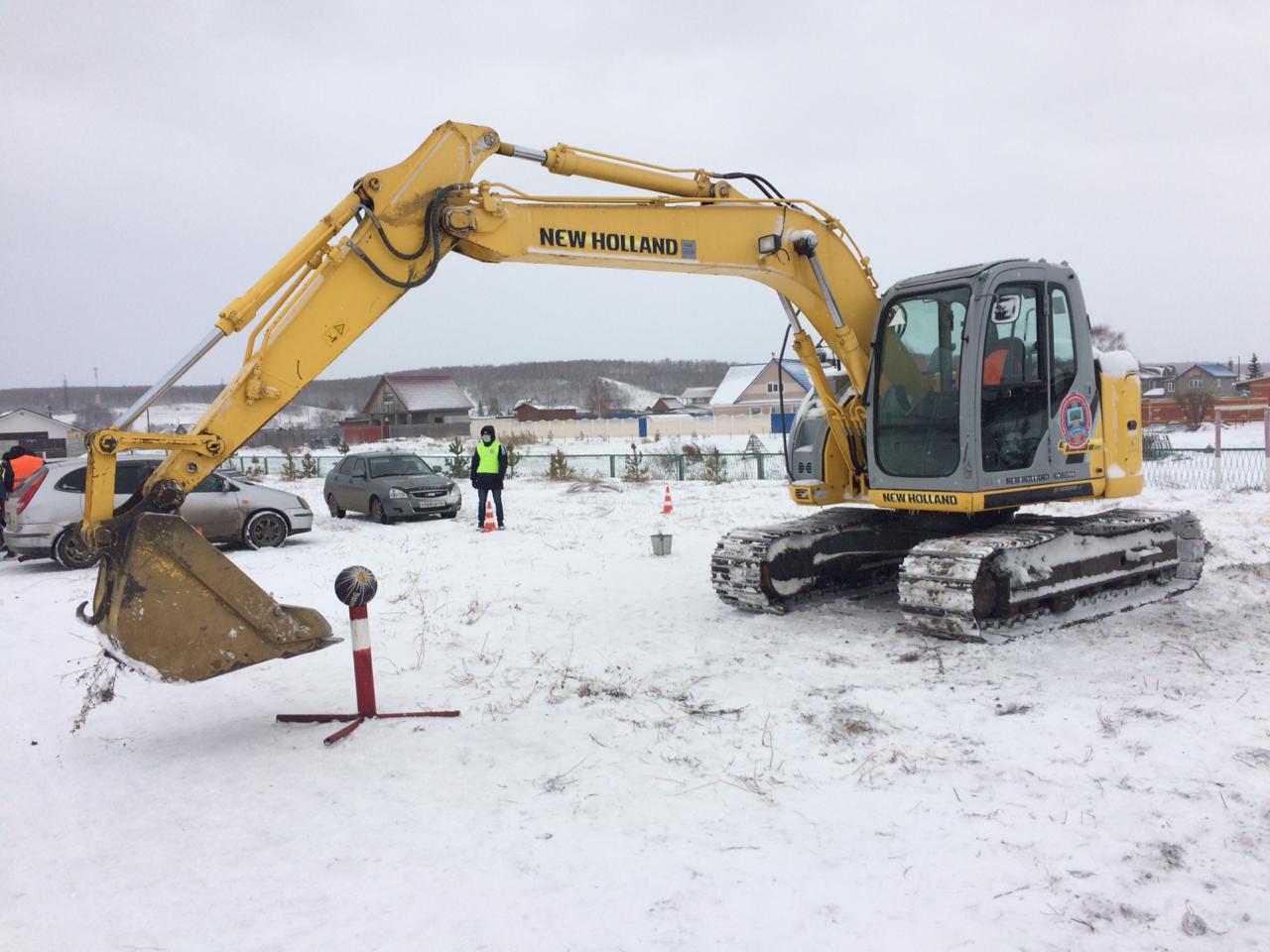 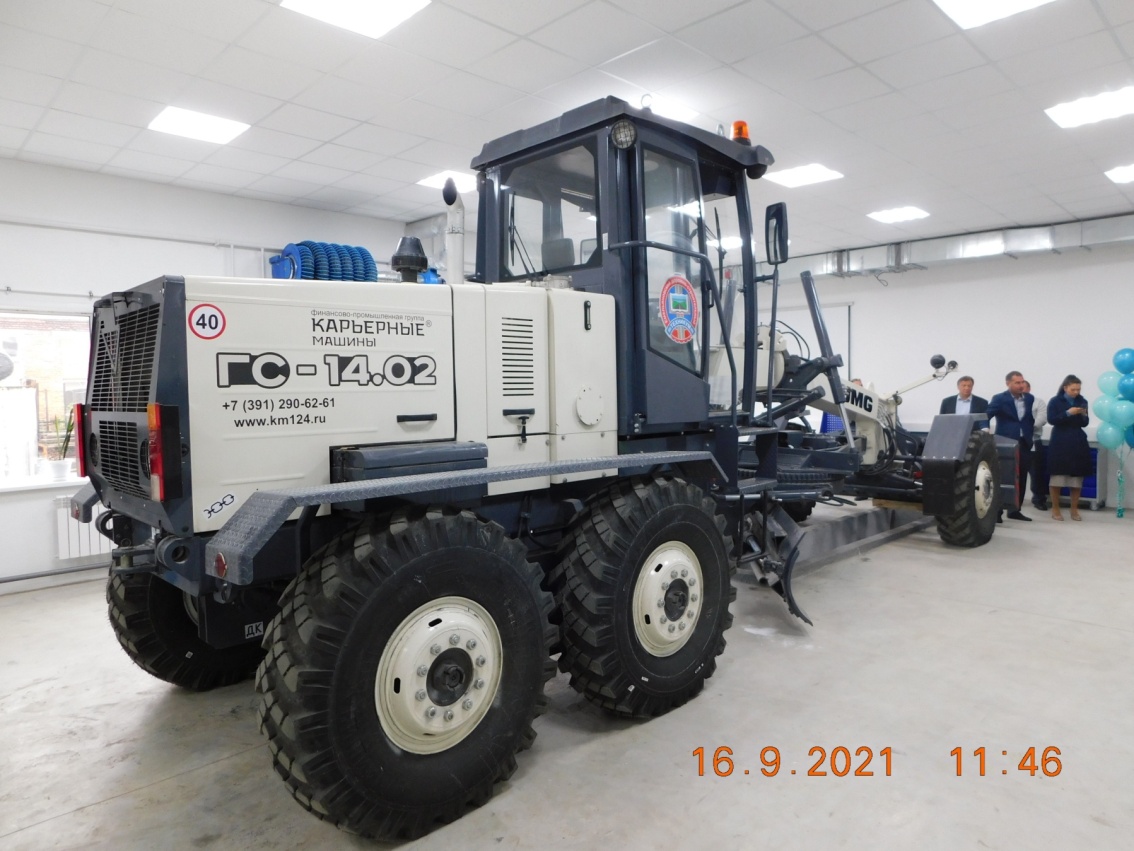 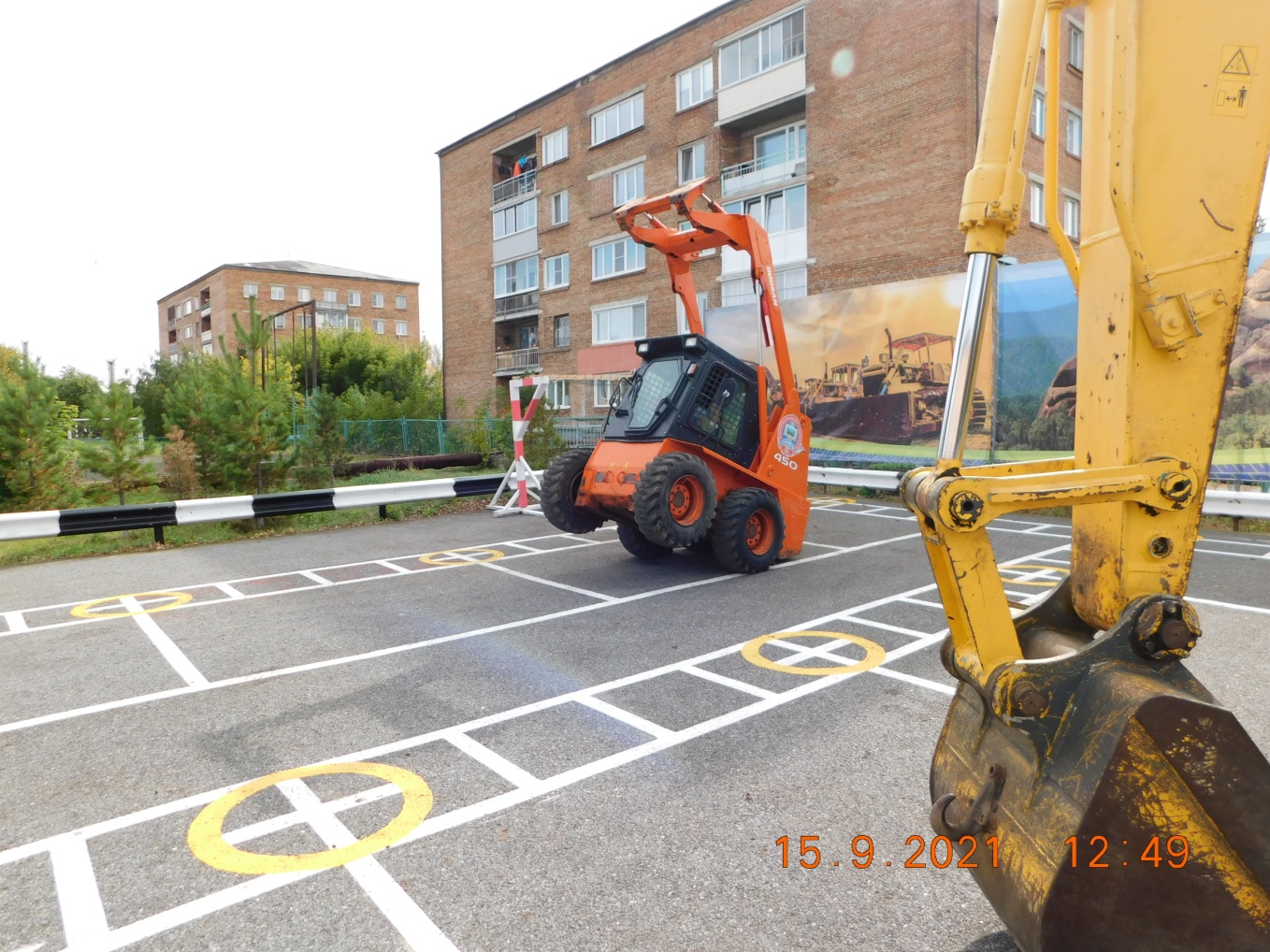 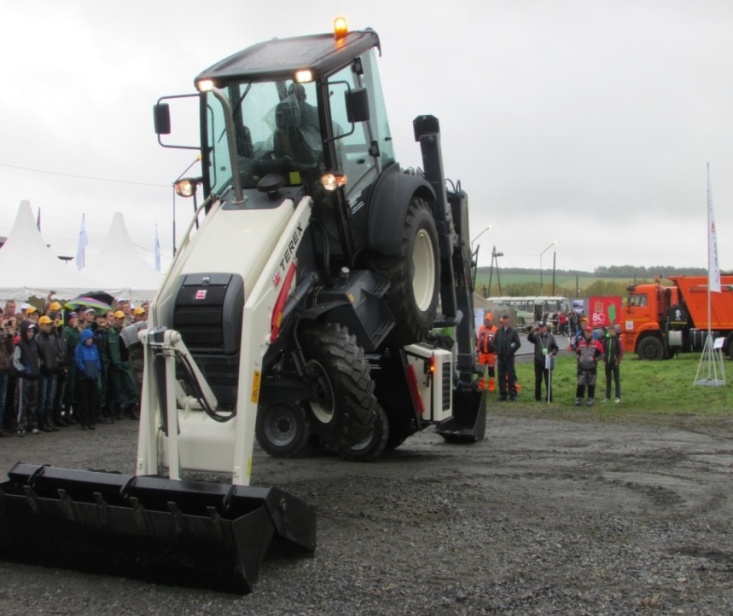 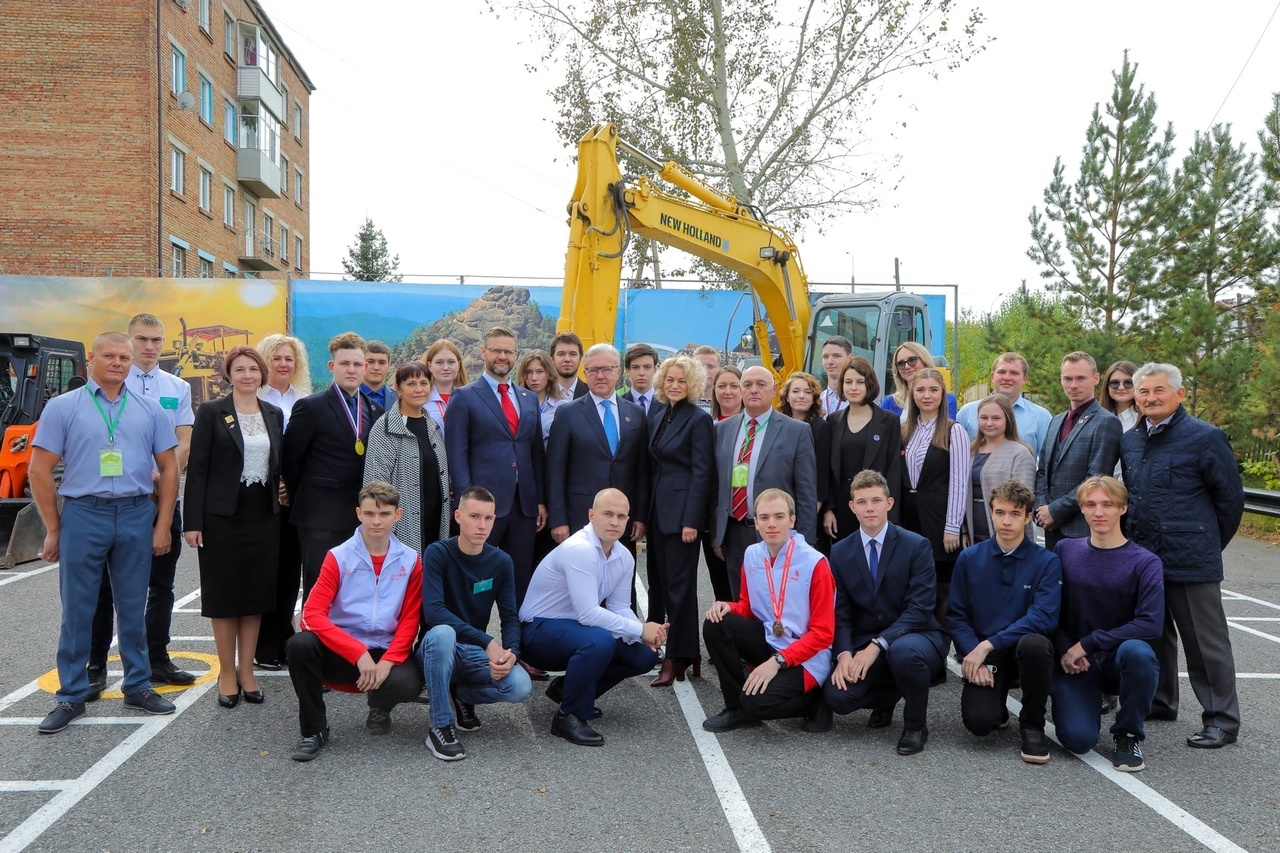 Техникум ведет подготовку специалистов по следующим профессиям и специальностям
Емельяновский дорожно-строительныйтехникум
п. Емельяново ул.СПТУ-81 строение 2М
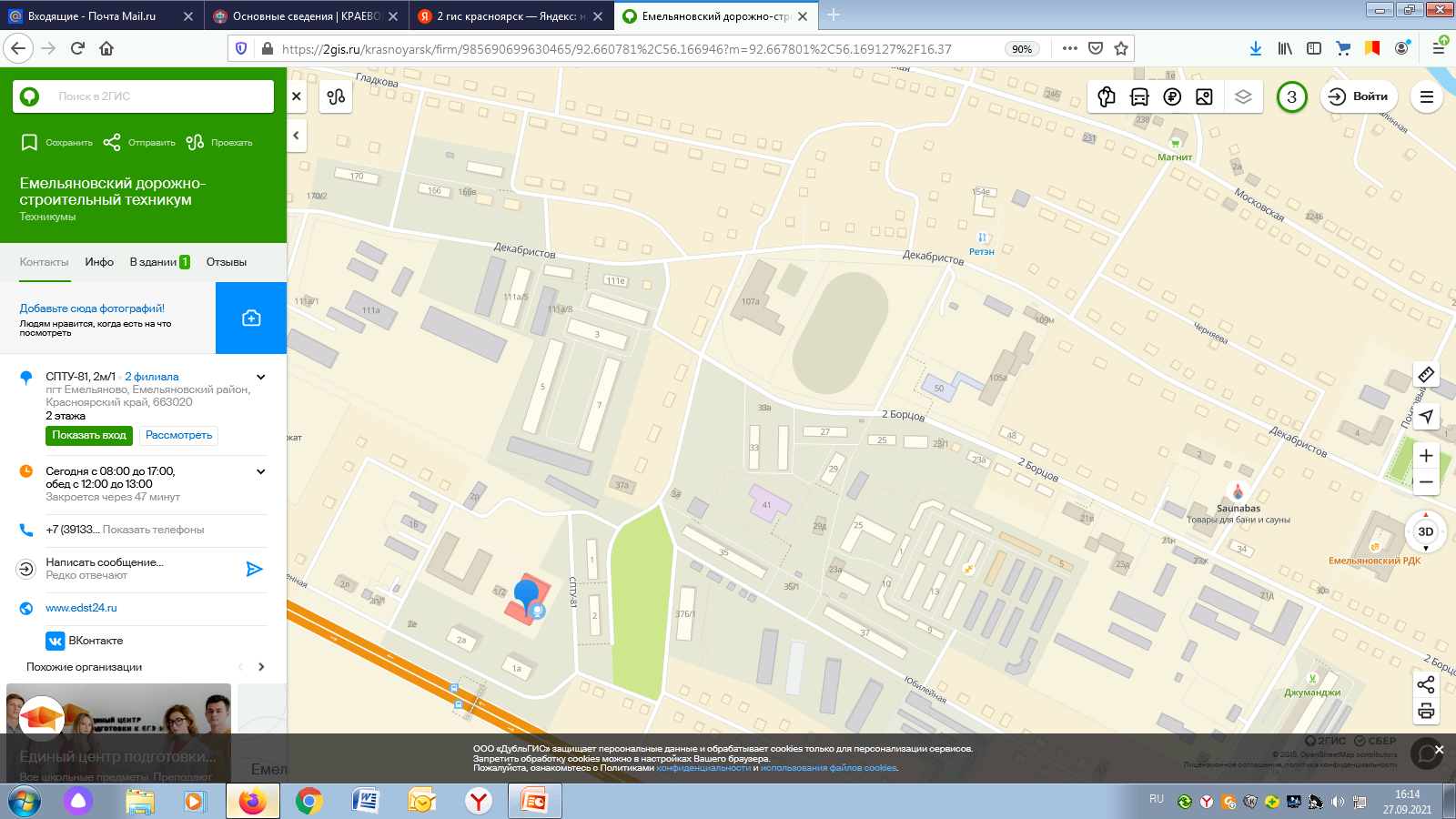 23.02.01 Организация перевозок и управление на транспорте (по видам)
База: 9 классов 
Срок обучения:
 3 года 10 месяцев 
Квалификация: 
техник
23.02.04 Техническая эксплуатация подъемно-транспортных, строительных, дорожных машин и оборудования 
(по отраслям)
База: 9 классов
11 классов (заочная)
Срок обучения:: 3 года 10 месяцев
Квалификация: техник 
Профессия: 
машинист 
автогрейдера;
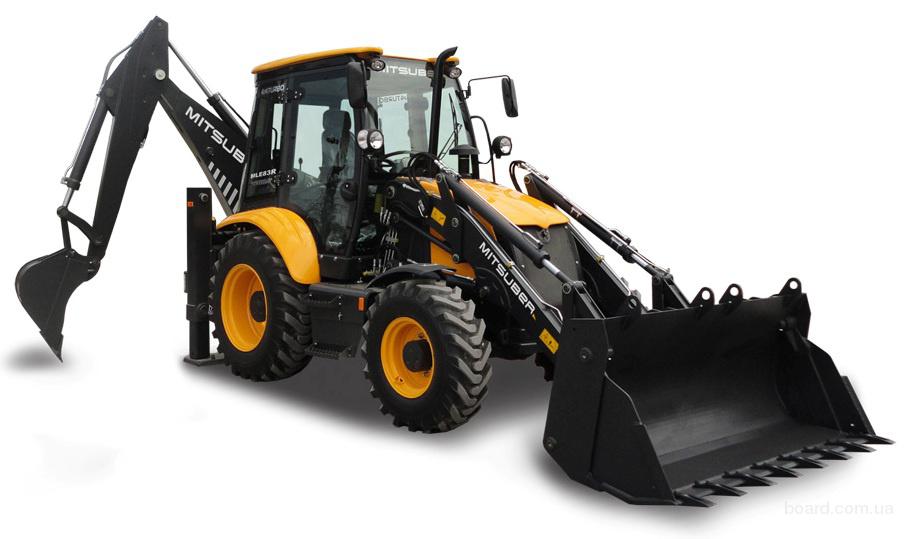 23.02.07 Техническое обслуживание и ремонт двигателей, систем и агрегатов автомобилей
База: 9 классов 
Срок обучения:
 3 года 10 месяцев 
Квалификация: 
специалист 
Профессия:
слесарь по 
ремонту 
автомобилей
23.01.06 Машинист дорожных и строительных машин
База: 9 классов
Срок обучения:  
2 года 10 месяцев 
Квалификация:
-машинист экскаватора одноковшового; 
-тракторист.
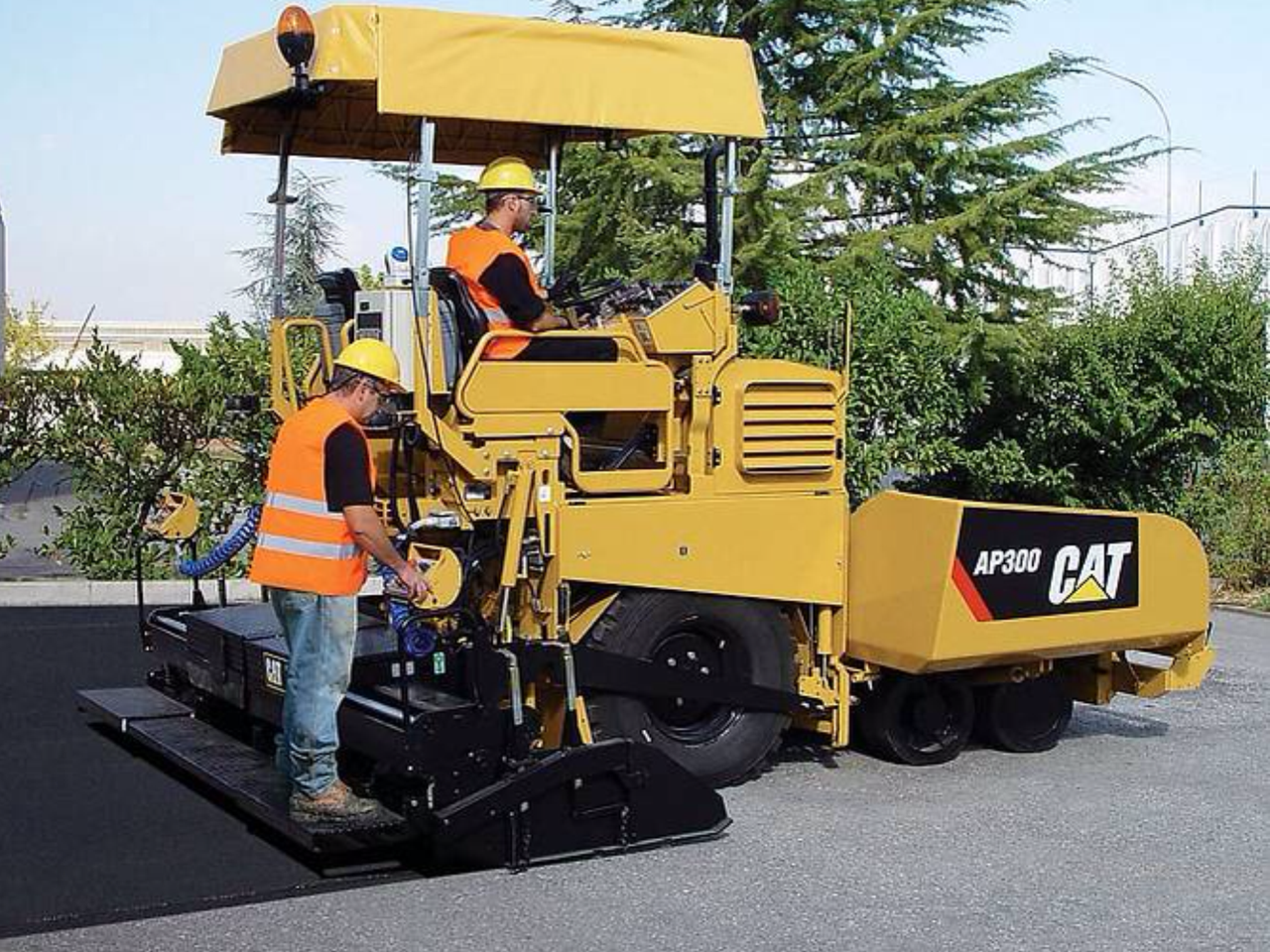 21.02.08 Прикладная геодезия
База: 9 классов 
Срок обучения: 3 года 10 месяцев
Квалификация: техник- геодезист
38.02.01   Экономика и бухгалтерский учет (по отраслям)
База: 11 классов (заочная)

** Обучение платное, стоимость обучение по телефону 8(3912)26-3234
Профессиональное обучения для лиц с ОВЗ
Жестянщик







Очная форма обучения 1 год 10 месяцев
Горничная
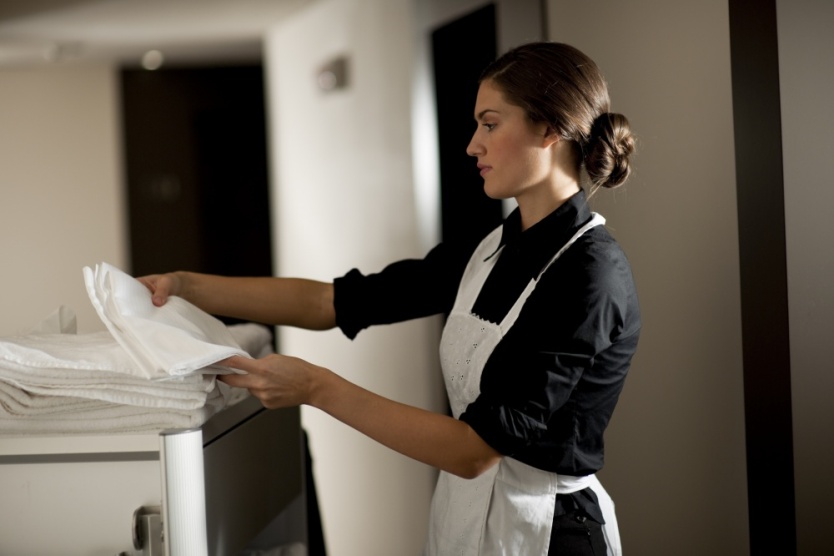 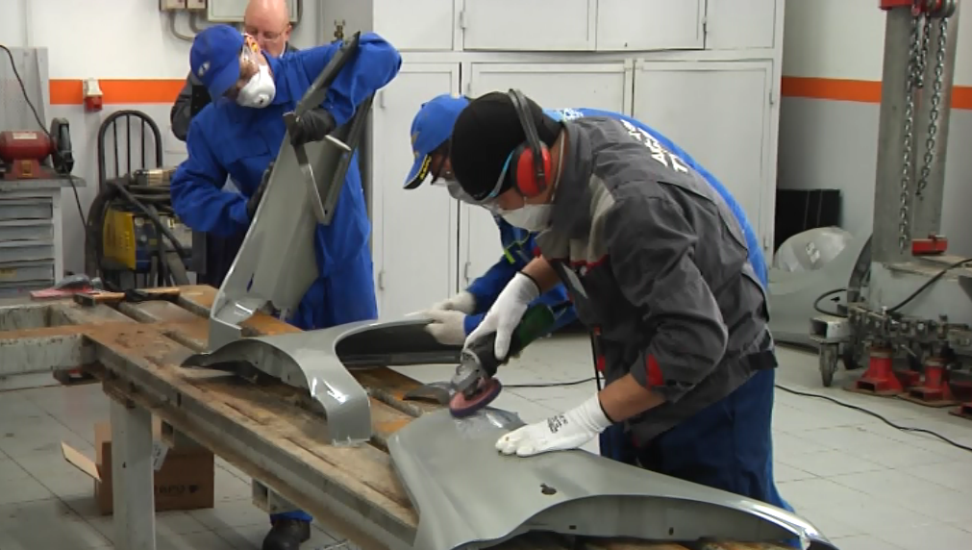 Структурное подразделение Замятино Емельяновского дорожно-строительноготехникума
с. Замятино
ул. Новая
строение 1
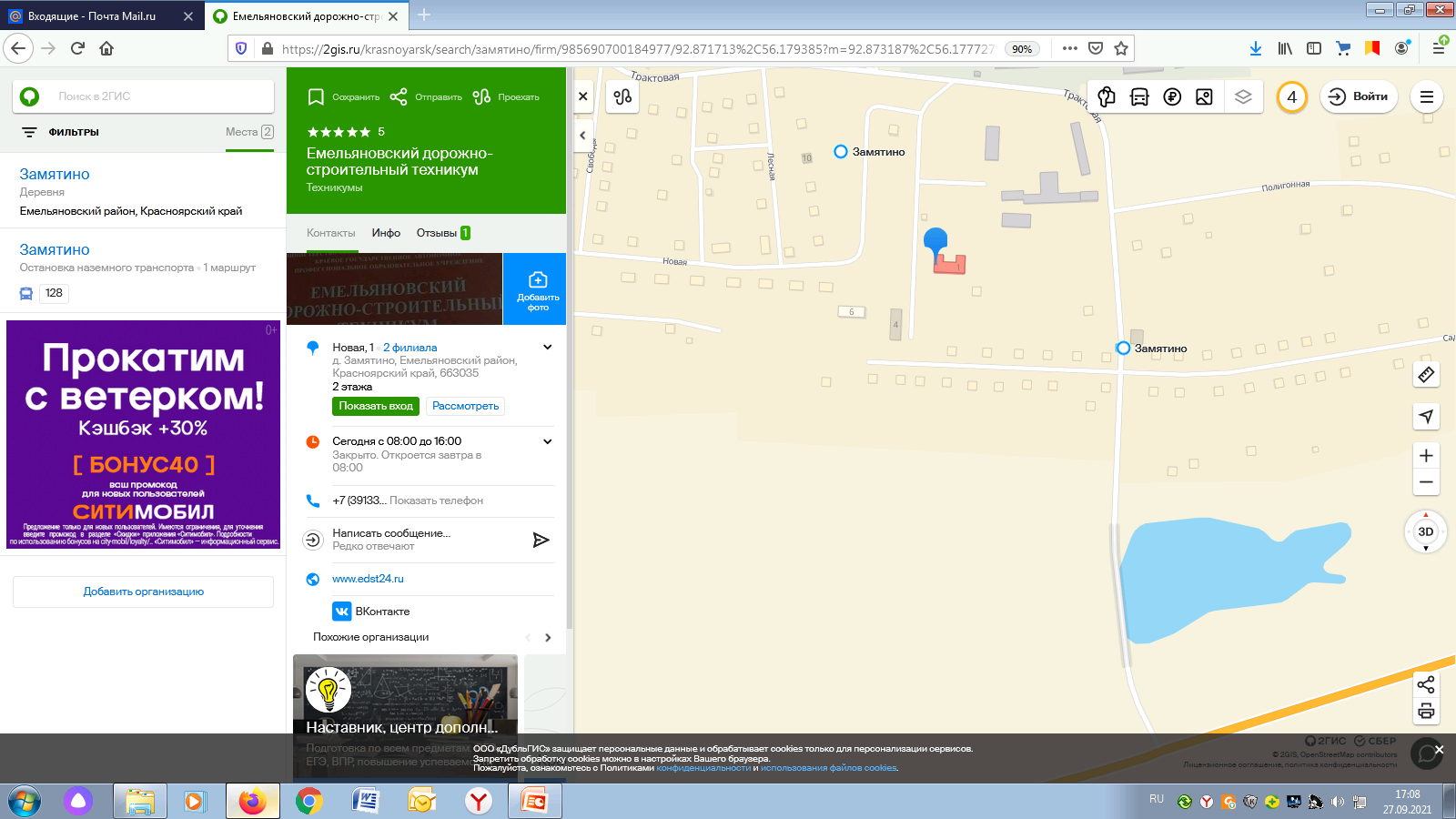 35.01.13 Тракторист-машинист 
сельскохозяйственного 
производства
База: 9 классов
Срок обучения:
2 года 10 месяцев                                
Квалификация:
-слесарь по ремонту сельскохозяйственных машин и оборудования
-тракторист-машинист сельскохозяйственного производства
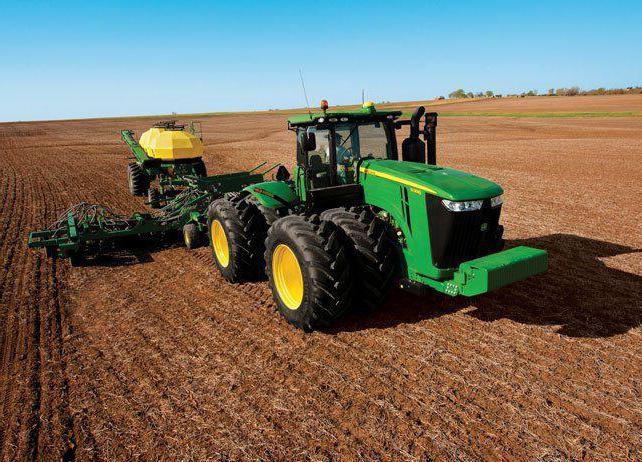 Профессиональное обучение 
для лиц с ОВЗ

18545. Слесарь по ремонту сельскохозяйственных машин и оборудования
Очная форма обучения 1 год 10 месяцев

18511. Слесарь по ремонту автомобилей
Очная форма обучения 1 год 10 месяцев
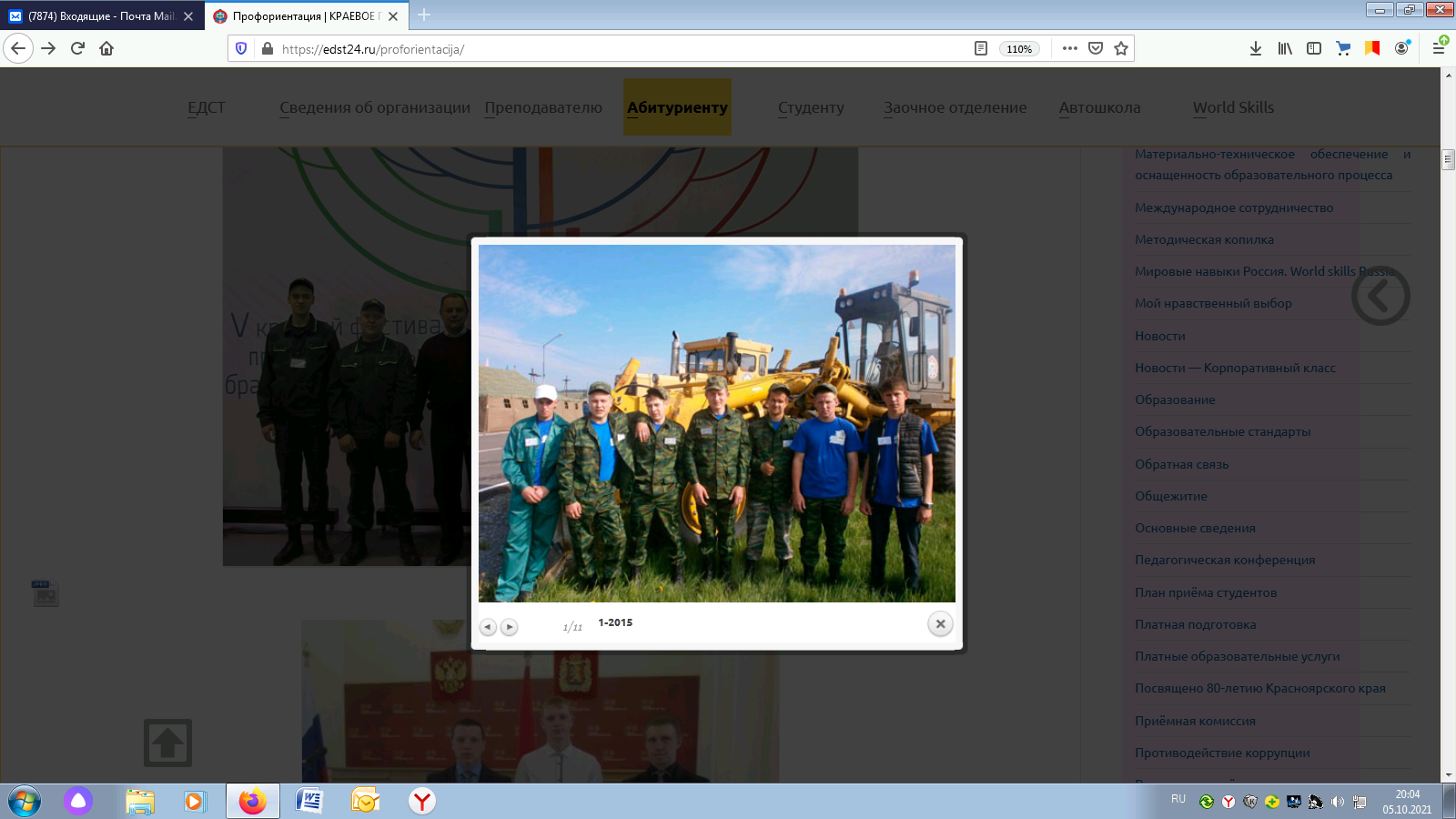 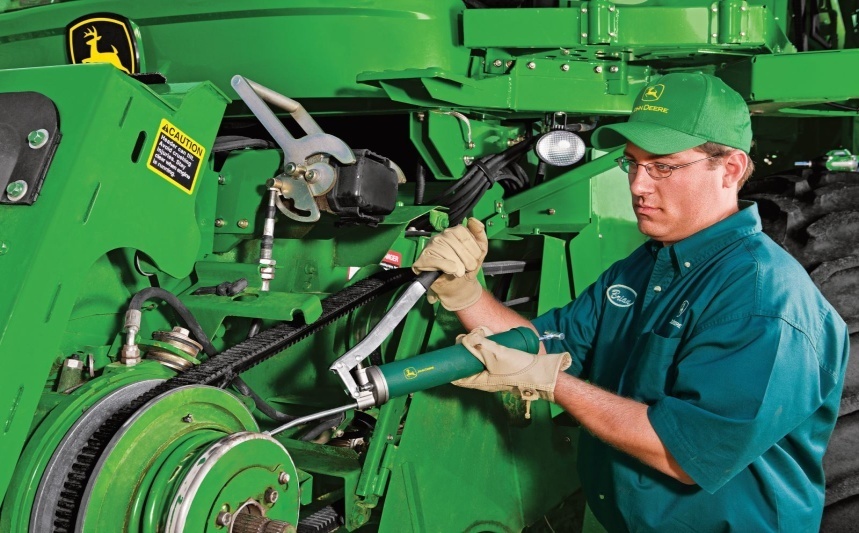 Березовский филиал Емельяновского дорожно-строительноготехникума
п.Березовка
ул. Полевая, 2
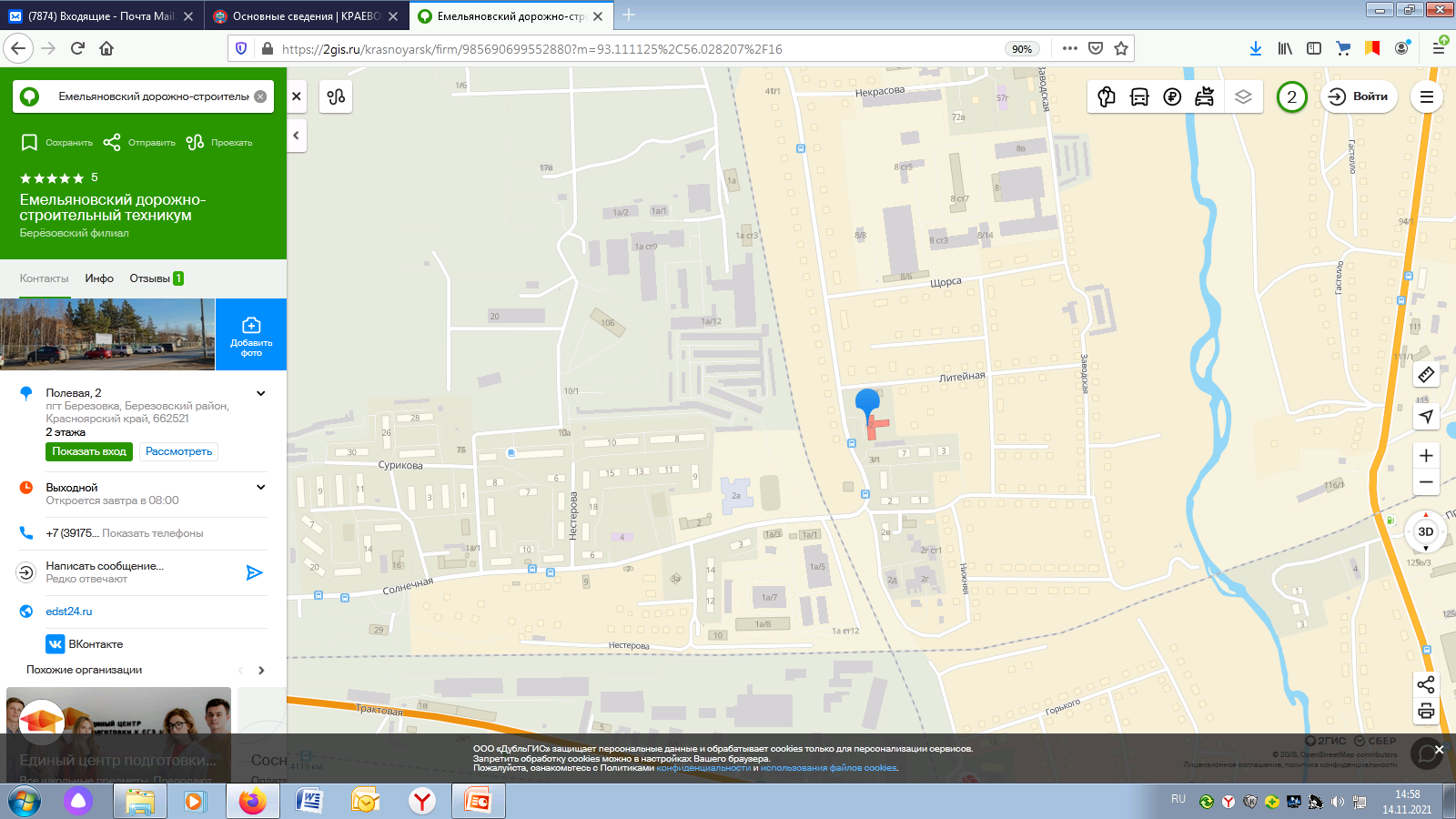 23.02.01 Организация перевозок и управление на транспорте (по видам)
База: 9 классов 
Срок обучения:
 3 года 10 месяцев 
Квалификация: 
техник
35.01.13 Тракторист-машинист 
сельскохозяйственного 
производства
База: 9 классов
Срок обучения:
2 года 10 месяцев                                
Квалификация:
-слесарь по ремонту сельскохозяйственных машин и оборудования
-тракторист-машинист сельскохозяйственного производства
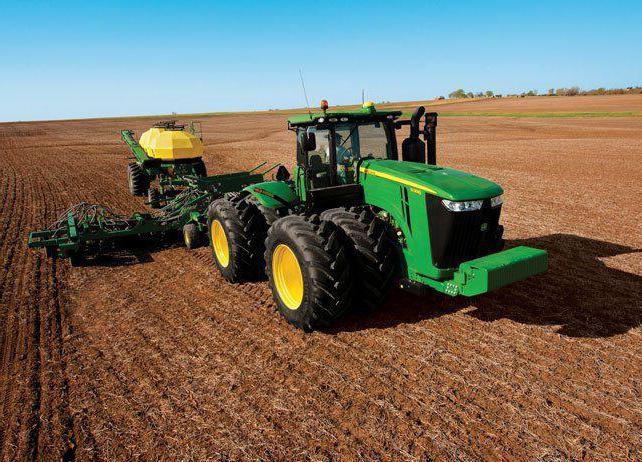 15.01.05 Сварщик 
(ручной и частично 
механизированной сварки (наплавки)
База: 9 классов
Срок обучения:
2 года 10 месяцев                                
Квалификация:
электрогазосварщик
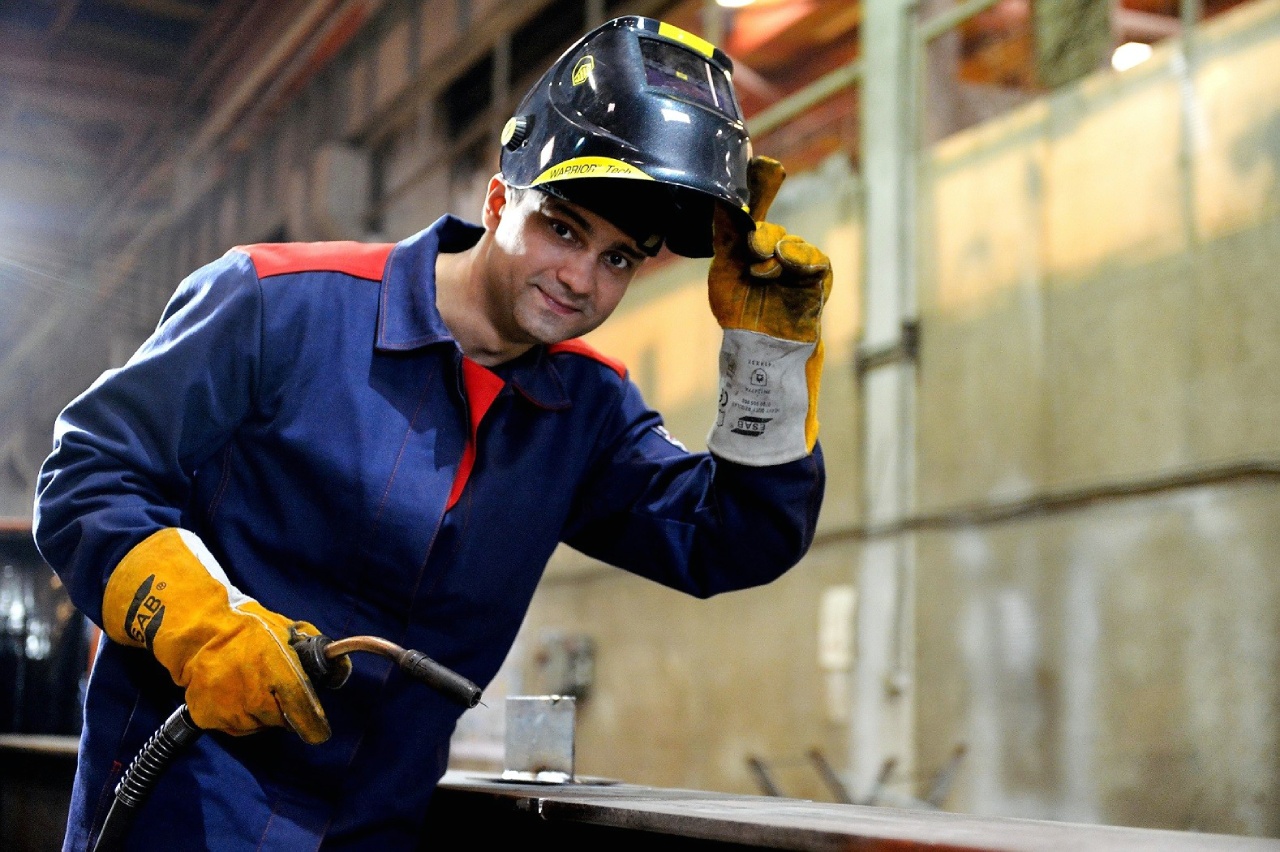 Козульский филиал Емельяновского дорожно-строительноготехникума
п. Козулька 
ул. Школьная, 6а
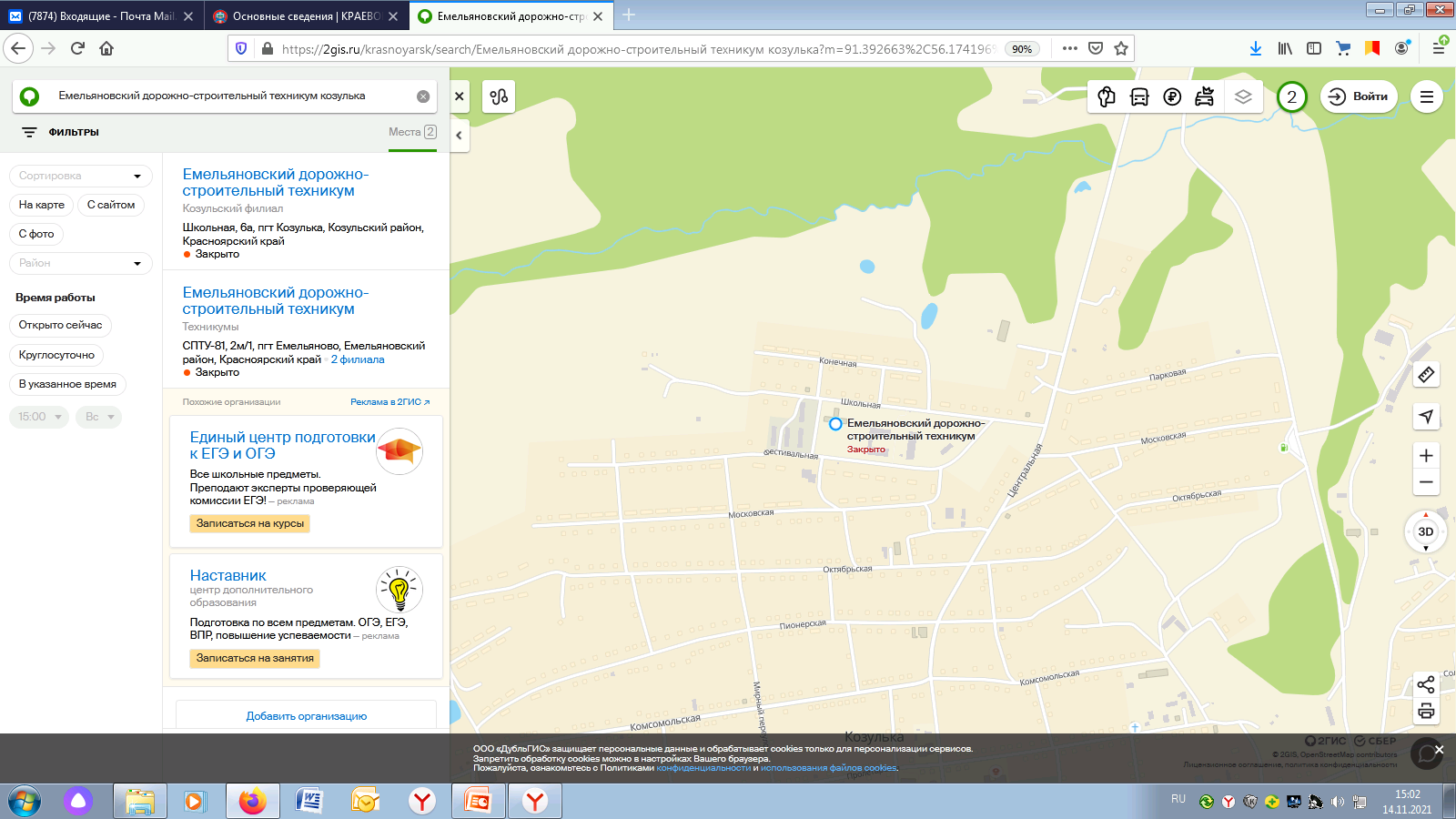 15.01.09 Машинист лесозаготовительных 
и трелевочных машин
База: 9 классов
Срок обучения:
2 года 10 месяцев                                
Квалификация:
тракторист на 
подготовке лесосек, трелевке и вывозке 
леса;
машинист 
трелевочной 
машины.
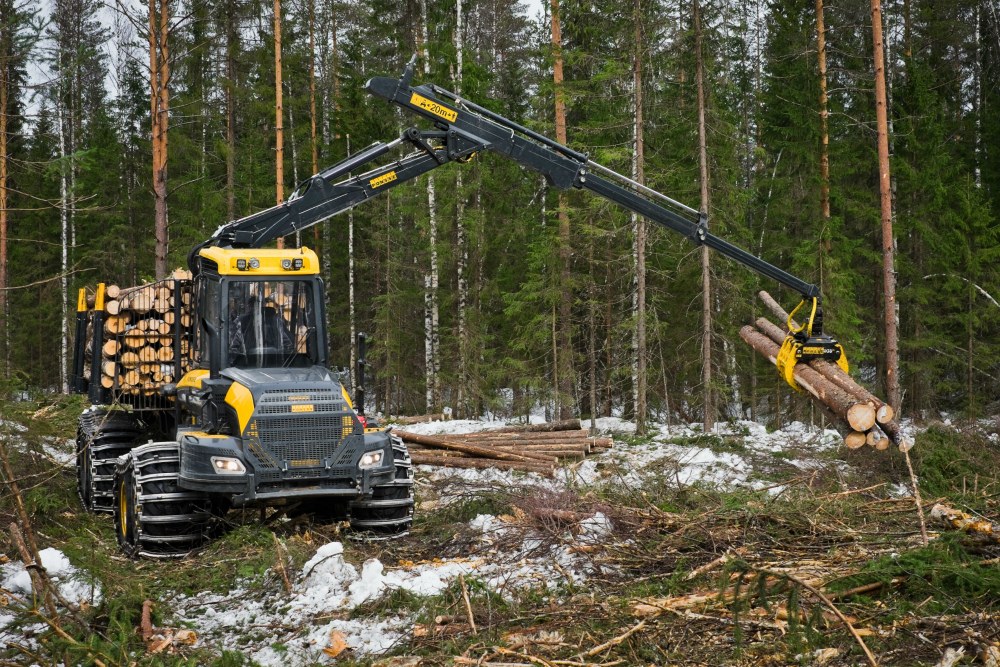 Профессиональное обучение 
для лиц с ОВЗ

12476 Изготовитель художественных изделий из бересты
Очная форма обучения 1 год 10 месяцев

18511. Слесарь по ремонту автомобилей
Очная форма обучения 1 год 10 месяцев
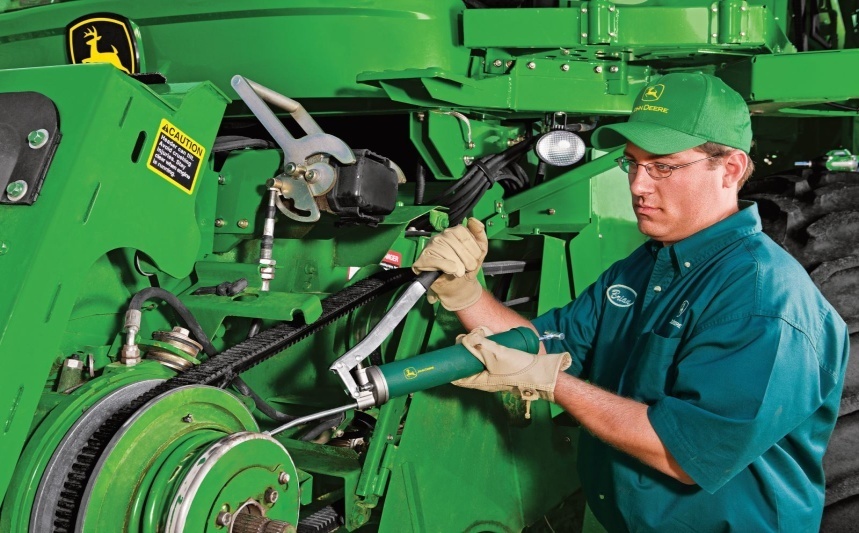 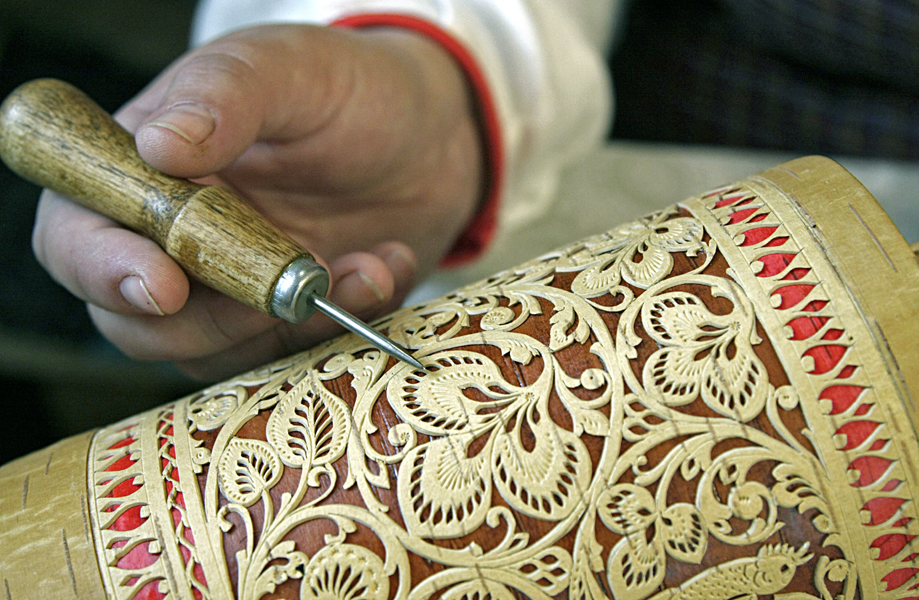 Студенты закрепляют знания на тренажерах дорожной техники
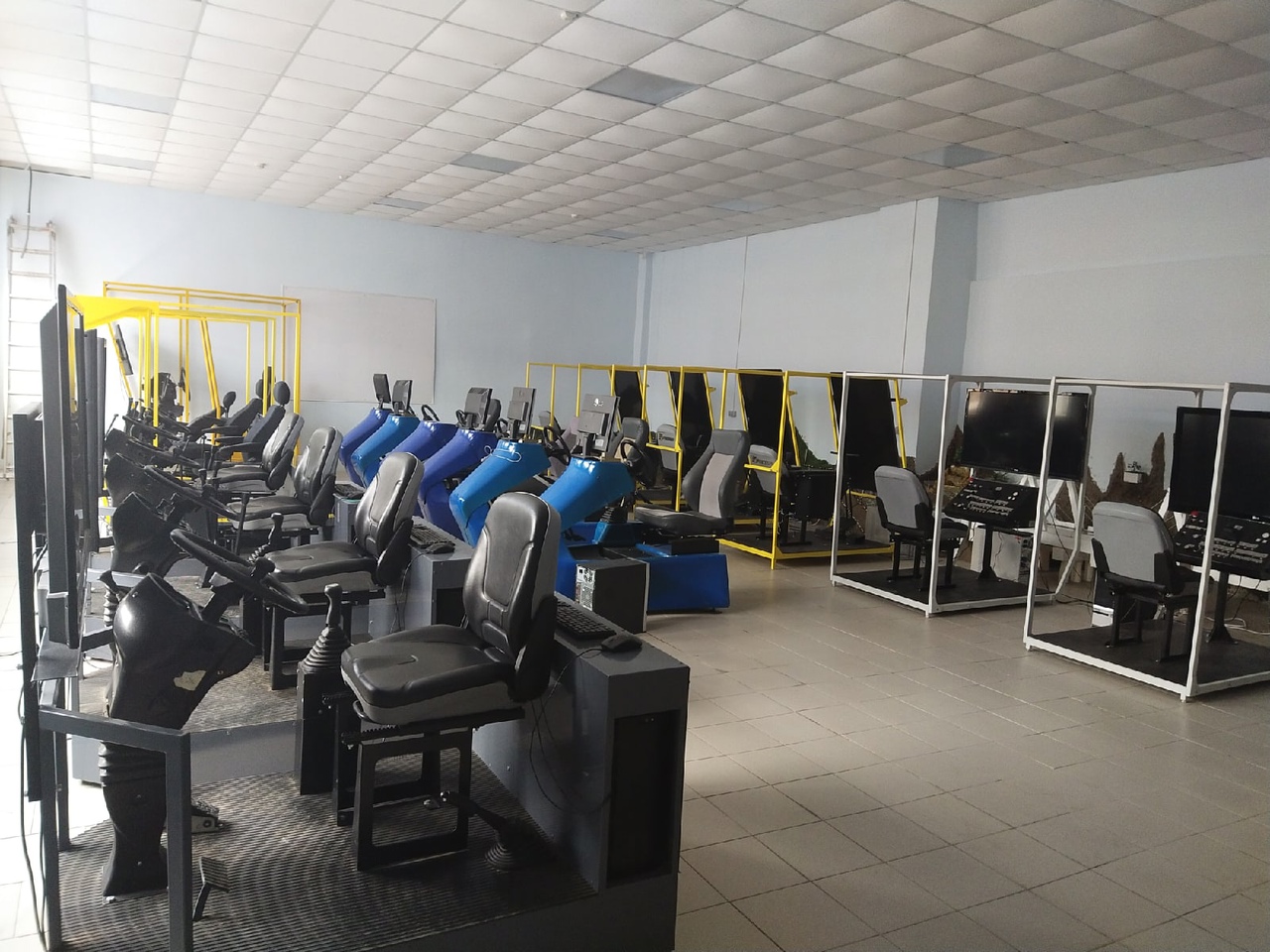 Для закрепления знаний обучающиеся проходят производственное обучение 
на полях учебного хозяйства. Преподаватели, мастера производственного обучения передают свои знания и опыт обучающимся. Под руководством опытных наставников будущие механизаторы самостоятельно работают на сельско - хозяйственной технике: 
пашут землю, сеют зерновые культуры и овощи, убирают выращенный урожай.
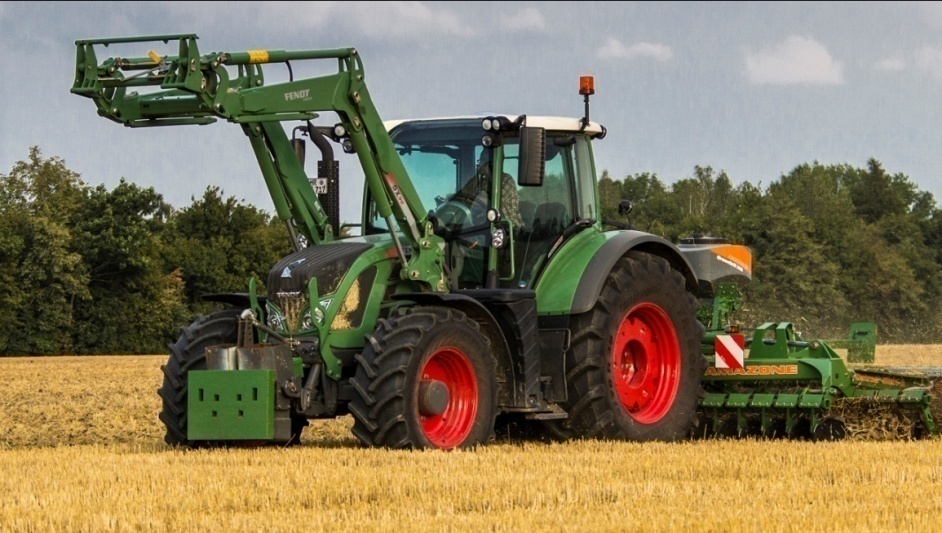 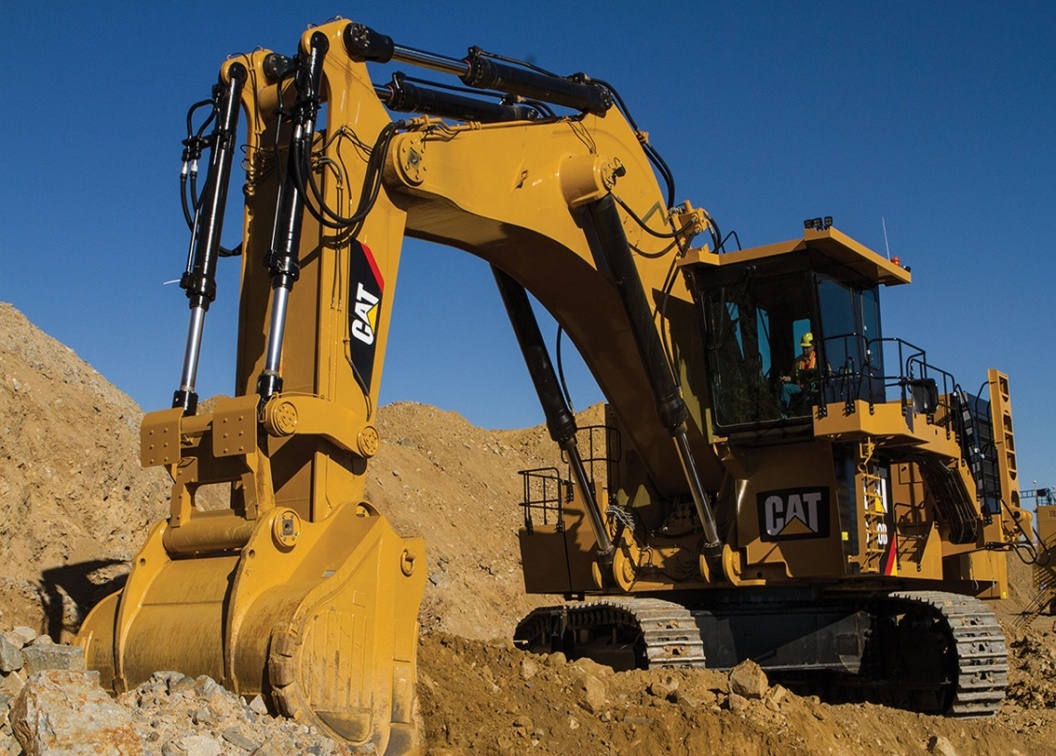 WorldSkills Russia
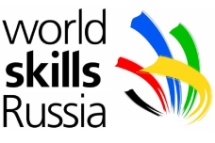 Студенты техникума ежегодно становятся призерами во Всероссийском   чемпионате «Молодые профессионалы» (WorldSkills Russia).

WorldSkills Russia  - это международное некоммерческое движение, целью которого является повышение престижа рабочих профессий и развитие профессионального образования путем гармонизации лучших практик и профессиональных стандартов во всем мире посредством организации и проведения конкурсов профессионального мастерства, как в каждой отдельной стране, так и во всем мире в целом.

На сегодняшний день победители чемпионата  получают денежное вознаграждение до 200 000 руб. 

В 2021 году на Всеросийском чемпионате WorldSkills Russia , который проходил в г. Магадан студенты  нашего техникума заняли:
 2 место в компетенции Управление автогрейдера,
 3 место в компетенции Управление бульдозером,
Получили диплом за профессионализм в компетенции Управление экскаватором.
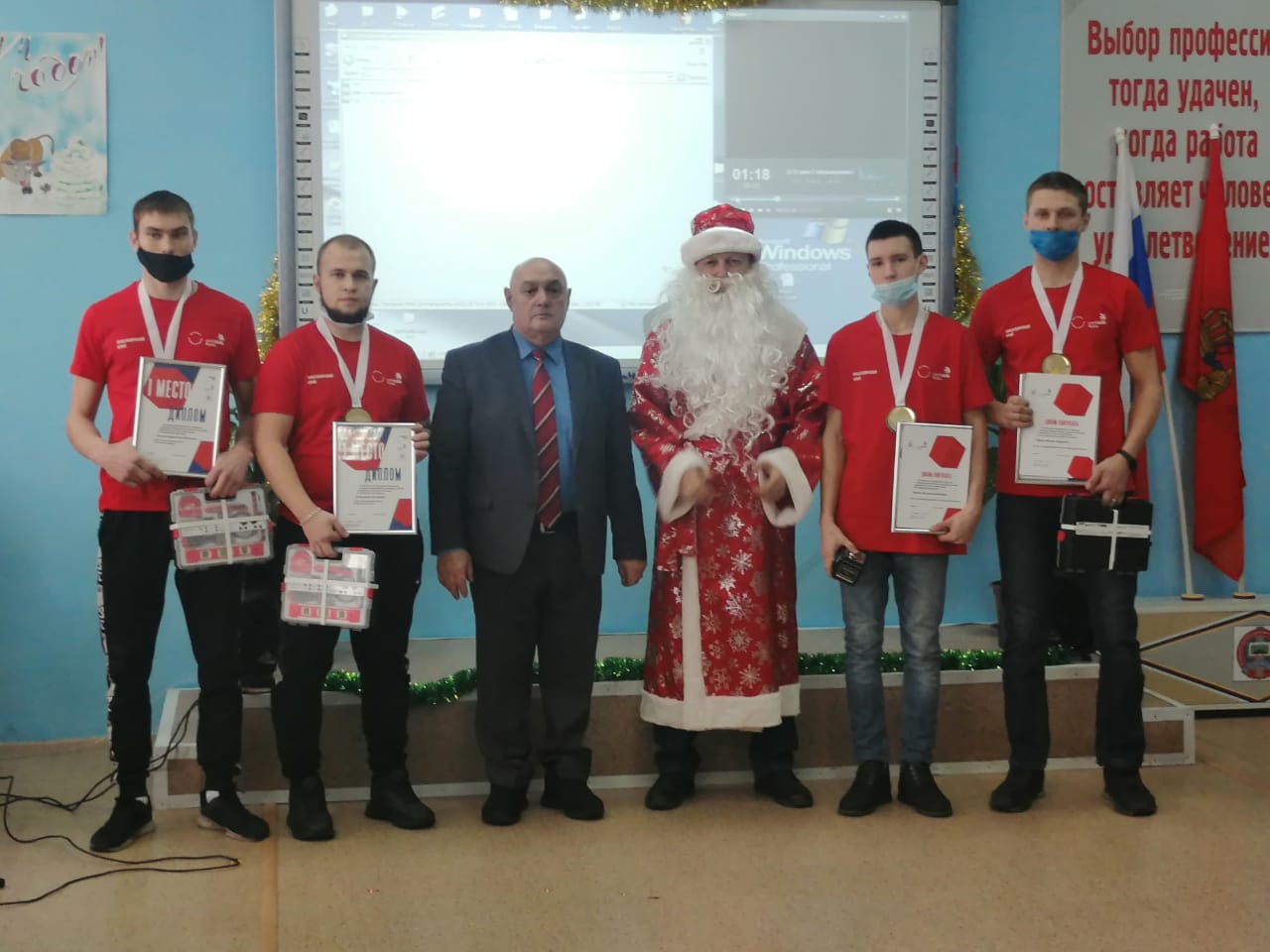 Мы победители  VIII открытого регионального чемпионата «Молодые профессионалы»
Мы победители VIII, IX открытого регионального чемпионата «Молодые профессионалы»
Для студентов организована 
работа кружков и спортивных секций:

Военно-патриотический клуб «Родина»;
Кружок художественного слова «Вдохновение»;
Кружок технического творчества «Физика в технике»;
Литературный кружок «Живое слово»;
Кружок «Тропинками края»;
Спортивные секции по волейболу и теннису и т.д.
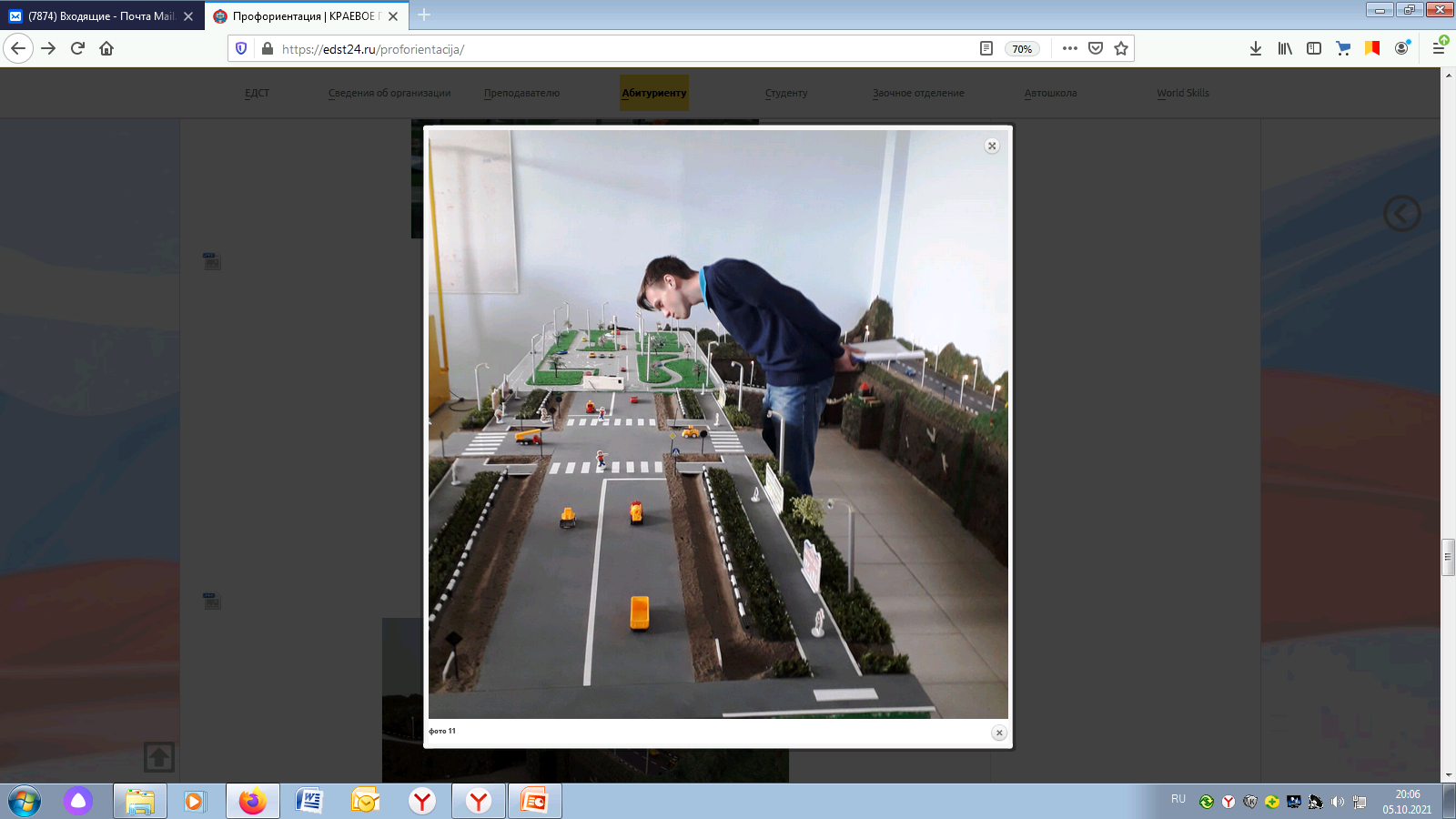 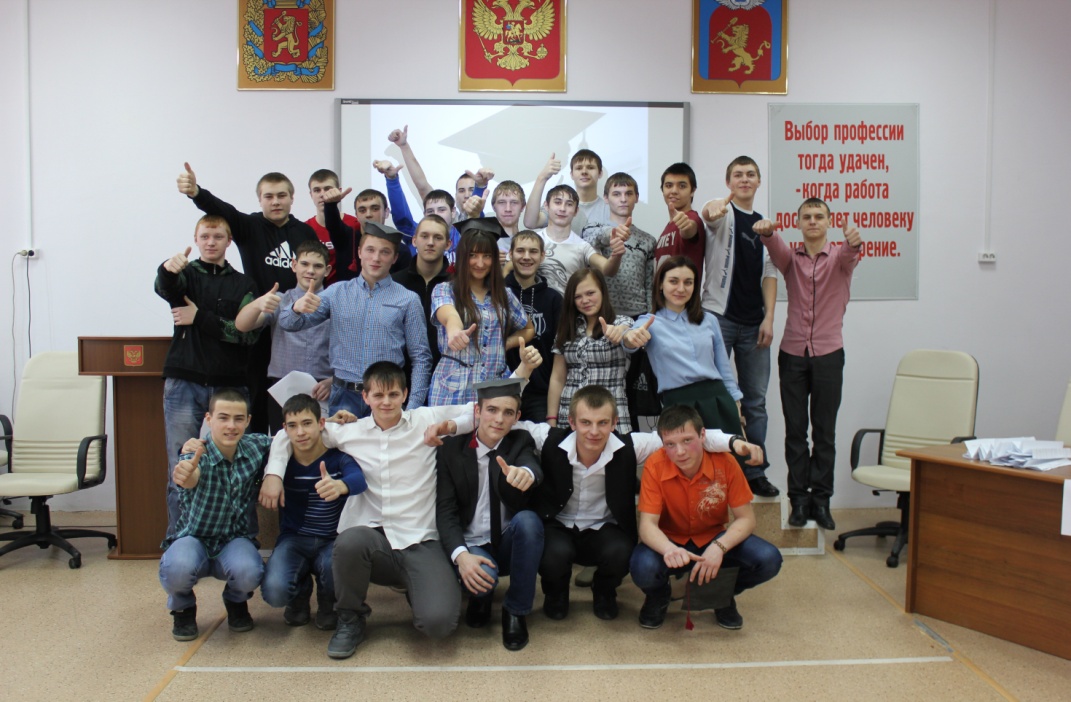 Почему мы советуем поступать в Емельяновский дорожно-строительный техникум?
Востребованность получаемой специальности/профессии на рынке труда; 
Прием в техникум без вступительных экзаменов;
Высококвалифицированные преподаватели и мастера производственного обучения;
Современные лаборатории и оборудование;
Интересные мероприятия и конкурсы;
Студенческое самоуправление; 
Общежитие; 
Стипендия; 
Помощь в трудоустройств.
Контакты
График работы: с 08-00 до 17-00 часов
Режим работы: с понедельника по пятницу
Телефон для справок: 8 (391) 226-32-34, 
8 (391) 226-32-35

       Наш  сайт: edst24.ru

       Социальные сети: 
       «Информер ЕДСТ» 
       http://vk.com/edst24
       https://ok.ru/
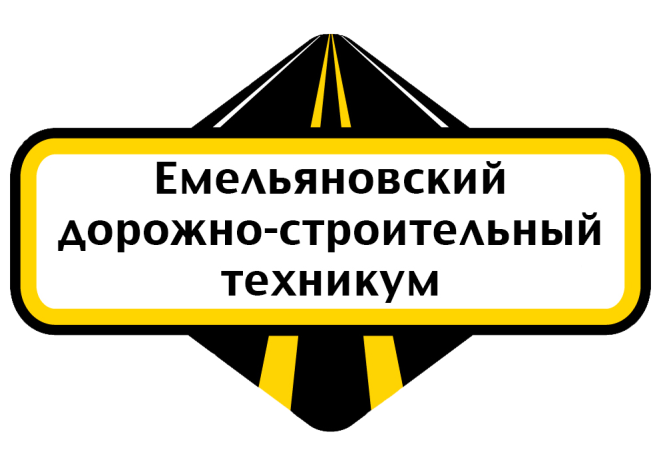 СПАСИБО ЗА ВНИМАНИЕ!

ЖДЕМ ВАС В ГОСТИ НА ДНИ ОТКРЫТЫХ ДВЕРЕЙ!

БУДЕМ РАДЫ ВИДЕТЬ ВАС 
В ЧИСЛЕ АБИТУРИЕНТОВ 
!Емельяновского дорожно-строительного техникума!
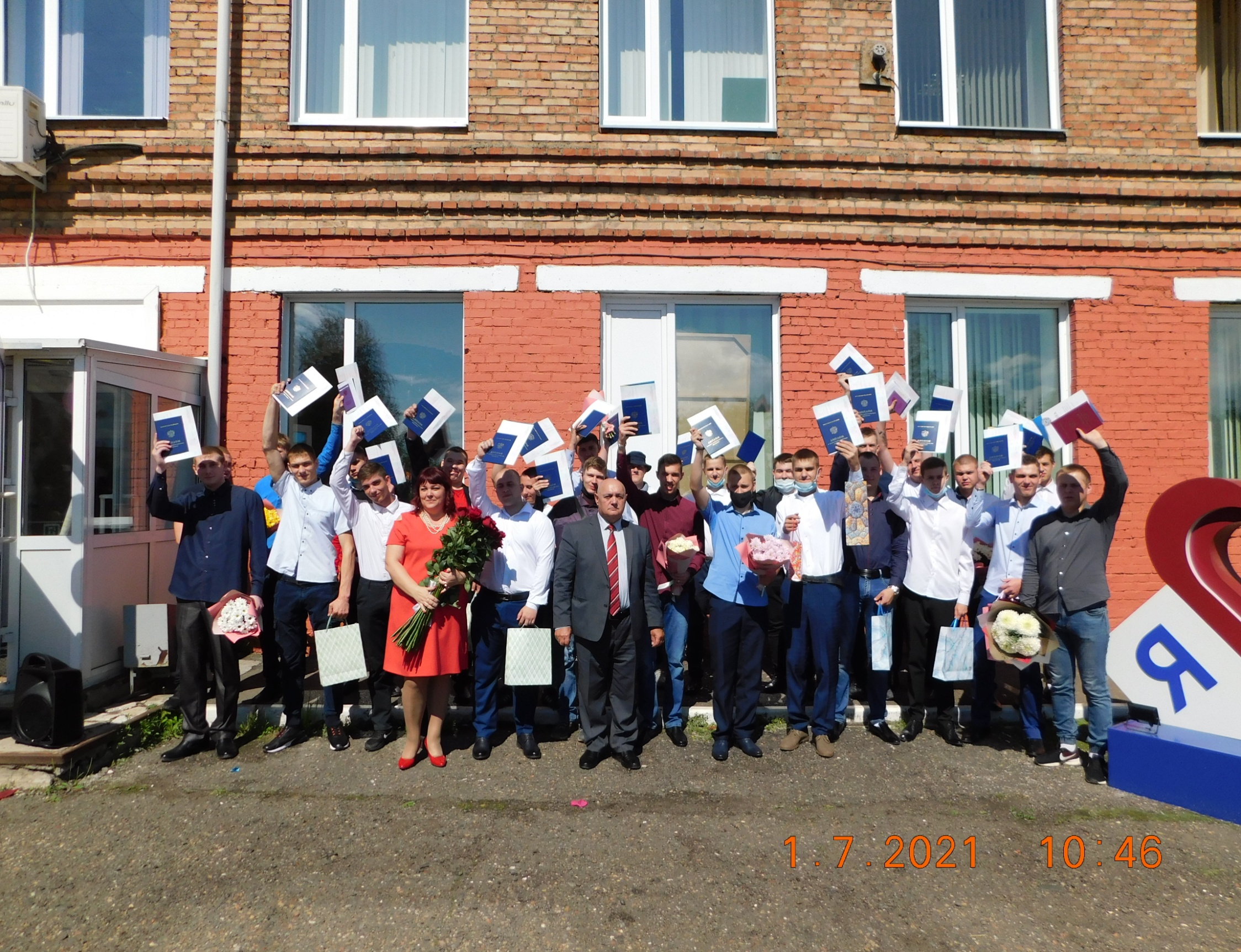